6.4 Prove ∆s ~ by SSS and SAS
Mrs. vazquez
Geometry
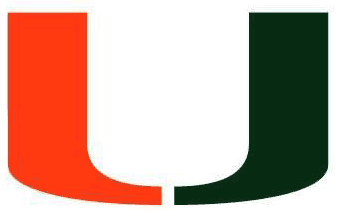 g-srt.2.4
Essential Question:
How do I prove two ∆s ~?

Objective:
Students will be able to use SSS and SAS ~ Postulate.
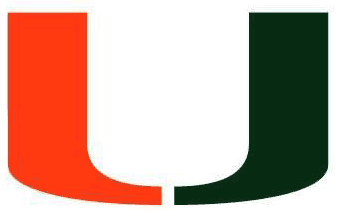 SSS ~ Postulate
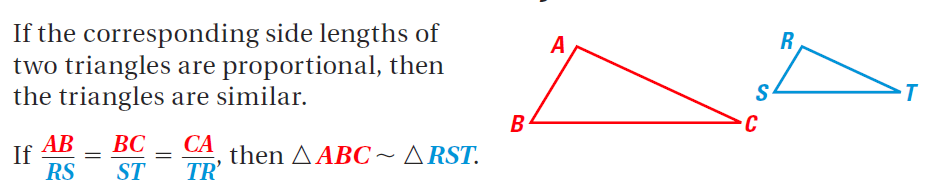 SAS ~ Postulate
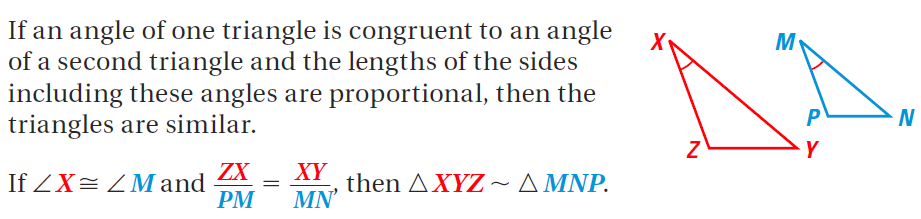 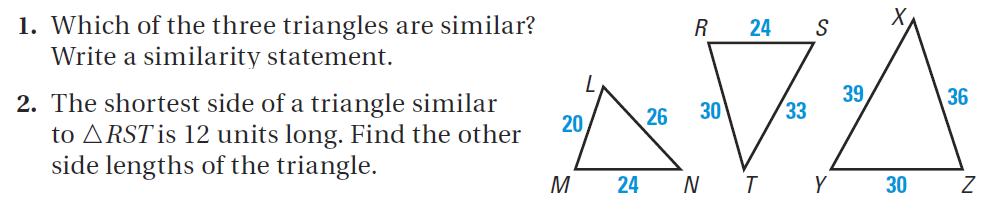 ∆MLN~∆ZYX
RT’ = 15 ; ST’ = 16.5
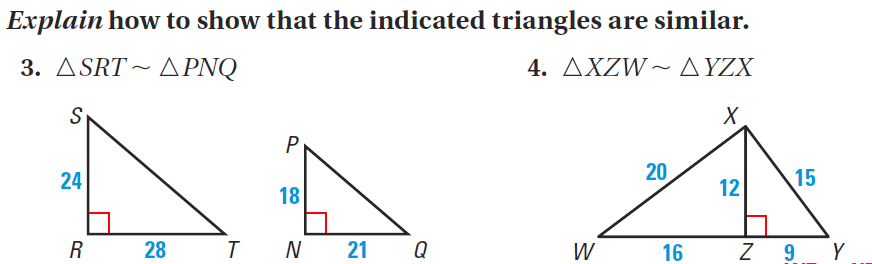 SSS
SAS